ข้อเสนอ (ร่าง) กรอบแผนงานบูรณาการยกระดับคุณภาพการศึกษาและการเรียนรู้ให้มีคุณภาพ เท่าเทียมและทั่วถึง ประจำปีงบประมาณ พ.ศ. 2562
ปรับเบื้องต้นตามมติที่ประชุมอบรมเชิงปฏิบัติการการจัดทำงบประมาณในลักษณะบูรณาการฯ
วันที่ 11 กันยายน 2560
ณ ห้องประชุม ชั้น 2 ด้านใน อาคาร 52 ปี สำนักงบประมาณ
ประเด็นมอบหมายหน่วยงานจากมติที่ประชุมเมื่อ 11 ก.ย. 2560
ขอให้หน่วยงานที่เกี่ยวข้องพิจารณาให้ข้อเสนอ/ข้อคิดเห็นต่อ (ร่าง) กรอบแผนงานบูรณาการยกระดับฯ โดย
1. ข้อเสนอต่อผลสัมฤทธิ์ (Impact) เป้าหมาย (Outcome) ตัวชี้วัดหลัก แนวทางการดำเนินงาน ตัวชี้วัดแนวทาง  ภายใต้แผนบูรณาการยกระดับฯ ขอให้จัดทำข้อมูลลงในแบบฟอร์ม Worksheet 01- framework 
2. ประเด็นเสนอโครงการในลักษณะ Project – based ขอให้จัดทำข้อมูลในแบบฟอร์ม Worksheet 02 – project  based ซึ่งมีหลักการในการเสนอ ดังนี้
2.1 ต้องเป็นชุดโครงการ/โครงการที่มีการบูรณาการร่วมกันระหว่างหน่วยงาน 
2.2 ให้ระบุกิจกรรมหลัก ๆ ที่จะดำเนินการ หน่วยงานร่วมบูรณาการ และตัวชี้วัดโครงการ ที่เชื่อมโยงตอบแนวทาง      ได้อย่างชัดเจน	
ทั้งนี้ กำหนดส่งภายในวันที่ 13 กันยายน 2560 
ทางไปรษณีย์อิเล็คทรอนิกส์: planmoe.th@gmail.com
สำหรับกำหนดการจัดส่งรายละเอียดโครงการที่จะเสนอภายใต้แผนบูรณาการฯ 
สามารถส่งได้ตั้งแต่บัดนี้ จนถึง 29 กันยายน 2560 (แบบฟอร์มโครงการตามที่สำนักงบประมาณกำหนด)
(ร่าง) กรอบแผนงานบูรณาการยกระดับคุณภาพการศึกษาและการเรียนรู้ให้มีคุณภาพเท่าเทียมและทั่วถึง ประจำปีงบประมาณ พ.ศ. 2562
ถ้าปรับ ตชว. แผน 12
แรงงงานขอเทียบโอนประสบการณ์และความรู้เพื่อขอรับวุฒิ ปวช. ปวส. เพิมขึ้น ร้อยละ 20 ต่อปี
แผน ฯ12
ย. 1 เสริมสร้างและพัฒนาศักยภาพทุนมนุษย์
ผลคะแนนสอบ
PISA ไม่ต่ำกว่า 500
การใช้อินเทอร์เนต เพื่อการศึกษา
การอ่าน ของคนไทยเพิ่มขึ้นร้อยละ 85
เพิ่มศักยภาพกำลังคนรองรับ Thailand 4.0
ประเด็นยุทธศาสตร์ที่ 3 : ด้านการพัฒนาเสริมสร้างศักยภาพคน    3.2  ยกระดับการศึกษา และ การเรียนรู้ตลอดชีวิต
ยุทธศาสตร์จัดสรร
พัฒนาระบบนิเวศทางการศึกษา สำหรับศตวรรษ ที่ 21
พัฒนาครู อาจารย์
ให้มีคุณภาพ
ศักยภาพกำลังคน
อันดับความสามารถในการแข่งขันของประเทศดีขึ้น
Impacts
ยกระดับศักยภาพผู้เรียน ทรัพยากรบุคคล และกำลังคนให้มีศักยภาพสูงขึ้น
พัฒนาระบบเทคโนโลยีทางการศึกษาที่ทันสมัย
มาใช้ให้ครอบคลุมทุกพันธกิจ
เป้าหมายงบบูรฯ
ตัวชี้วัดเป้าหมายแผนบูรณาการ
อันดับ IMD ด้านการศึกษาดีขึ้น และตัวชี้วัดเพิ่มเติมอื่น ๆ
1. พัฒนาคุณภาพการจัดการเรียนรู้ เพื่อสร้างทักษะ    การเรียนรู้ในศตวรรษที่ 21 
- เจ้าภาพ สพฐ. / สสวท. / สกอ.
4. พัฒนาระบบเทคโนโลยีดิจิทัล      เพื่อการศึกษา การบริการ และการบริหาร
เจ้าภาพ : สป.ศธ. / สกอ. / สอศ. / สพฐ. / รง./ มท./ อก./ ดศ. / วธ. หอสมุดแห่งชาติ) / กค.
2. พัฒนาคุณภาพระบบการผลิตและพัฒนาครู    คณาจารย์ และบุคลากรทางการศึกษา
- เจ้าภาพ : สกอ. / คุรุสภา / สป.ศธ. / สพฐ. / สอศ.
3. ผลิตและพัฒนากำลังคนที่สอดคล้องกับความต้องการของประเทศ 
– เจ้าภาพ : สอศ. / สกอ. / รง./ สคช. / ก.อุตสาหกรรม / สภาพัฒน์ฯ
5.   ขยายโอกาสทางการศึกษาและการเรียนรู้ตลอดชีวิตที่มีคุณภาพให้เท่าเทียมและทั่วถึง
เจ้าภาพ สป.(กศน.) / สกอ. / สอศ. / ตชด. / กทม. / วท./ พศ./ พม.
แนวทาง
Number of ICT services or 
 Number of data base from ID (13 digits)
-Employability rate
-Graduation rate
-Employability Satisfaction
- Number of Work experience program
- Number of MOOCs
ตัวชี้วัดแนวทาง
- OBE  Teaching education Training
- STEAM / WIL/ OBE
โครงการ
ผู้รับผิดชอบ
(ร่าง) กรอบแผนงานบูรณาการยกระดับคุณภาพการศึกษาและการเรียนรู้ให้มีคุณภาพ เท่าเทียมและทั่วถึง ประจำปีงบประมาณ พ.ศ. 2562
ผลสัมฤทธิ์ (Impact):  ผู้เรียนและประชาชนกลุ่มเป้าหมายเข้าถึงบริการทางการศึกษาและการเรียนรู้ที่มีคุณภาพ หลากหลาย สอดคล้องกับความต้องการของบุคคล 	สามารถพัฒนาทักษะชีวิต ทักษะอาชีพได้อย่างต่อเนื่อง รวมทั้งนำไปต่อยอดอาชีพให้ประสบความสำเร็จและมีคุณภาพชีวิตที่ดีขึ้น ประเด็นจากที่ประชุม: 	- อันดับความสามารถในการแข่งขันของประเทศดีขึ้น       	- พัฒนาครู อาจารย์ให้มีคุณภาพ    	- ศักยภาพกำลังคน 				- พัฒนาระบบนิเวศทางการศึกษา สำหรับศตวรรษ ที่ 21
เป้าหมาย (Outcome): ปี 2562 ผู้เรียนได้รับการศึกษาที่มีคุณภาพ มาตรฐาน มีผลสัมฤทธิ์ทางการเรียนสูงขึ้น เกิดการเรียนรู้ตลอดชีวิตอย่างทั่วถึง มีทักษะและศักยภาพในการประกอบอาชีพที่สอดคล้องกับความต้องการของประเทศ  
ประเด็นจากที่ประชุม: - ยกระดับศักยภาพผู้เรียน ทรัพยากรบุคคล และกำลังคนให้มีศักยภาพสูงขึ้น  
- พัฒนาระบบเทคโนโลยีทางการศึกษาที่ทันสมัยมาใช้ให้ครอบคลุมทุกพันธกิจ
ตัวชี้วัดหลัก:  1. อันดับความสามารถในการแข่งขันของประเทศด้านการศึกษาของ IMD ดีขึ้นจากปี 2561 ไม่น้อยกว่า 2 อันดับ 
2. ร้อยละของครู คณาจารย์ และบุคลากรทางการศึกษาที่ได้รับการพัฒนาตามหลักสูตรที่มีมาตรฐาน ได้รับการประเมินเพื่อขอรับ/ต่อใบประกอบวิชาชีพหรือการประเมินวิทยฐานะ 
3. มีระบบฐานข้อมูลรายบุคคลผู้เรียนที่อ้างอิงจากเลขประจำตัวประชาชน 13 หลักที่สามารถเชื่อมโยงและแลกเปลี่ยนฐานข้อมูล รวมทั้งใช้ประโยชน์ร่วมกันระหว่างกระทรวงและหน่วยงานได้อย่างมีประสิทธิภาพ
4. อัตราการเข้าเรียนสุทธิระดับประถมศึกษาและระดับมัธยมศึกษาเพิ่มขึ้น หรือ อัตราการเข้าเรียนรวมระดับประถมศึกษาและระดับมัธยมศึกษาเพิ่มขึ้น (ร้อยละ 100 ในระดับประถมศึกษาและมัธยมศึกษาตอนต้น   ร้อยละ 80 ในระดับมัธยมศึกษาตอนปลาย)
ต้องทบทวนหลังจากสรุปภาพรวมแล้วอีกครั้ง
แนวทางการดำเนินงาน 5 แนวทาง
แนวทางที่ ...................................................................................................................
ประเด็นสำหรับการเสนอโครงการในลักษณะ Project - based ของหน่วยงาน
ชุดโครงการ/โครงการ
............................................................................................................................................................................................................................
............................................................................................................................................................................................................................
กิจกรรมหลัก
............................................................................................................................................................................................................................
............................................................................................................................................................................................................................
ตัวชี้วัดโครงการ
............................................................................................................................................................................................................................
............................................................................................................................................................................................................................
หน่วยงานร่วมบูรณาการ
............................................................................................................................................................................................................................
............................................................................................................................................................................................................................
ประเด็นเสนอเบื้องต้นเพื่อจัดทำโครงการ Project - based
ภายใต้แผนบูรณาการยกระดับคุณภาพการศึกษาฯ
แนวทางที่ 1 พัฒนาคุณภาพการจัดการเรียนรู้ เพื่อสร้างทักษะการเรียนรู้ในศตวรรษที่ 21
ประเด็นเสนอ Project - based
1.1  โครงการยกระดับการจัดการเรียนการสอนในสถานศึกษาขั้นพื้นฐานทุกสังกัดด้วย STEAM 
กิจกรรมสำคัญ เช่น การพัฒนารูปแบบการจัดการเรียนการสอนแบบ STEAM  ขยายศูนย์ STEAM ในระดับภูมิภาค 
บูรณาการพัฒนาการฝึกอบรมครูผู้สอนครบวงจร และมีสถานศึกษาทุกสังกัดเข้าร่วมเครือข่าย
[STEAM: - Science ความรู้ทางวิทยาศาสตร์และการตั้งคำถาม
- Technology ความเข้าใจและความสามารถในการใช้เทคโนโลยี
- Engineering ความรู้ทางวิศวกรรมศาสตร์และการคิดเพื่อหาทางแก้ปัญหา
- Art ความรู้และทักษะทางศิลปะ
- Mathematics ความรู้ด้านคณิตศาสตร์และระบบคิดของเหตุผลและการหาความสัมพันธ์]
หน่วยงานร่วมบูรณาการ: ศธ. (สสวท., สพฐ., สป., ม/ส), มท. (สถ.), วธ., กก., วท., รง., กทม., บช. ตชด.
1.2 โครงการยกระดับผลสัมฤทธิ์ทางการเรียนระดับชาติ (O-Net) ที่สอดคล้องกับบริบทพื้นที่ 
หน่วยงานร่วมบูรณาการ: ศธ. (สป. (ศธภ., ศธจ., สช.), สพฐ., ม/ส) , กก., มท. (สถ.), วธ., กก., พศ., กทม., บช. ตชด.
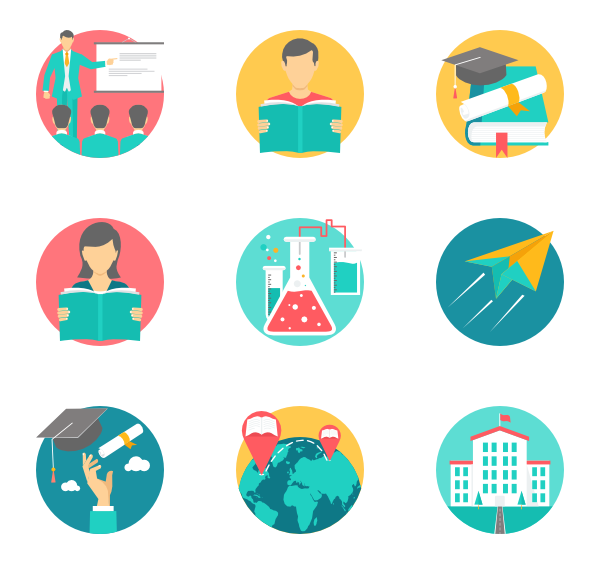 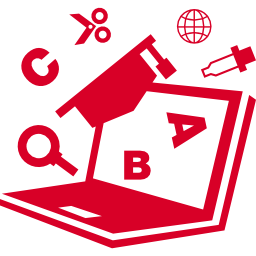 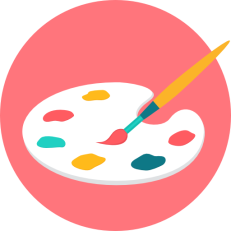 แนวทางที่ 1 พัฒนาคุณภาพการจัดการเรียนรู้ เพื่อสร้างทักษะการเรียนรู้ในศตวรรษที่ 21 (ต่อ)
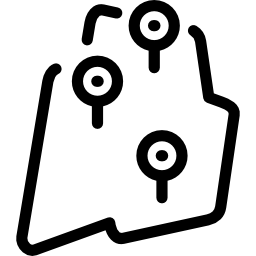 ประเด็นเสนอ Project - based
1.3 โครงการพัฒนาคุณภาพการศึกษาและการพัฒนาท้องถิ่น โดยมีสถาบันอุดมศึกษาเป็นพี่เลี้ยง 
หน่วยงานร่วมบูรณาการ: ศธ. (สกอ., ม/ส) ดำเนินการงานวิชาการ วิจัย และพัฒนาการศึกษาร่วมกับหน่วยงานจัดการศึกษาในพื้นที่ทุกสังกัดทั้ง ศธ. (สป., สพฐ., สอศ.), มท. (สถ.), วธ., กก., บช. ตชด. และ กทม.
1.4 โครงการพัฒนาคุณภาพการศึกษาเด็กปฐมวัย
กิจกรรมสำคัญ เช่น  จัดทำหลักสูตรการจัดการศึกษาระดับปฐมวัย มีมาตรฐานเทียบเคียงมาตรฐานกลางอาเซียน บูรณาการขับเคลื่อนการยกระดับคุณภาพการศึกษาปฐมวัยระหว่างส่วนราชการที่เกี่ยวข้อง บริหารจัดการพื้นที่เป้าหมาย การติดตามและประเมินผล
หน่วยงานร่วมบูรณาการ: ศธ. (สกศ., สป., สพฐ.,ม/ส, สสวท.), สธ., พม., มท. (สถ.), กทม.
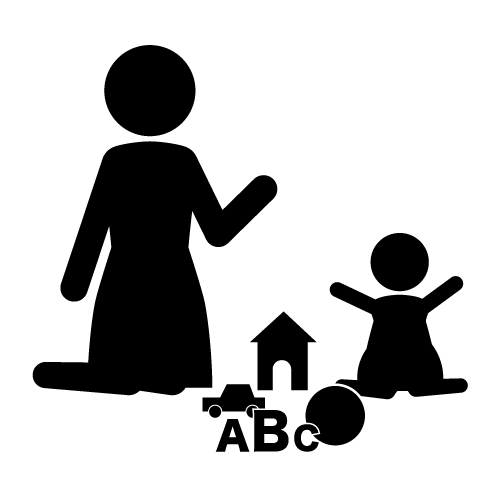 แนวทางที่ 2 พัฒนาคุณภาพระบบการผลิตและพัฒนาครู คณาจารย์ และบุคลากรทางการศึกษา
ประเด็นเสนอ Project - based
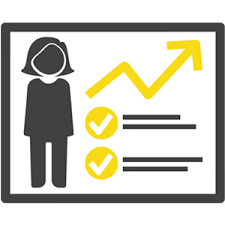 2.1 โครงการพัฒนาครูครบวงจร
กิจกรรมสำคัญ เช่น
- บูรณาการพัฒนาครูและบุคลากรทางการศึกษาตามมาตรฐานวิชาชีพ ผ่านระบบคูปองครู 
- พัฒนาหลักสูตรการอบรมครูและบุคลากรทางการศึกษาที่มีคุณภาพ โดยเน้นการอบรมผ่านระบบออนไลน์ เพื่อลดความซ้ำซ้อนในการใช้งบประมาณ รวมทั้งสนับสนุนสื่อการเรียนการสอน
มีระบบพัฒนาศักยภาพครูอย่างต่อเนื่อง ครอบคลุมทั้งเส้นทางอาชีพ (Career path) เงินเดือนและค่าตอบแทน
ส่งเสริมเครือข่ายชุมชนแห่งการเรียนรู้ทางวิชาชีพหรือ Professional Learning Community (PLC) เพื่อแลกเปลี่ยนเรียนรู้ระหว่างกัน
หน่วยงานร่วมบูรณาการ: ศธ. (สป., สพฐ., สอศ., ม/ส.), มท. (สถ.), กก., วธ., พศ., กทม. และ บช. ตชด.
แนวทางที่ 2 พัฒนาคุณภาพระบบการผลิตและพัฒนาครู คณาจารย์ และบุคลากรทางการศึกษา (ต่อ)
ประเด็นเสนอ Project - based
2.2 โครงการพัฒนาคุณภาพและมาตรฐานการผลิตครู 
กิจกรรมสำคัญ - แผนการใช้ครูของประเทศ และกำกับดูแลการใช้ครูให้เป็นไปตามความต้องการใช้ครูของประเทศ
 - พัฒนามาตรฐานหน่วยผลิตครู (สถาบันผลิตครู 113 แห่ง)
หน่วยงานร่วมบูรณาการ: ศธ. (สกอ., ม/ส), มท. (สถ.), กก., วธ., พศ., กทม. และ บช. ตชด.
2.3 โครงการระบบการประเมินเพื่อรับใบประกอบวิชาชีพครู
หลักการ: บัณฑิตที่สำเร็จการศึกษาครุศาสตร์/ศึกษาศาสตร์ทุกคนต้องสอบใบประกอบวิชาชีพกิจกรรมสำคัญ: - การประเมินเพื่อรับใบประกอบวิชาชีพครู โดยคุรุสภากำหนดมาตรฐานและเกณฑ์การประเมิน                        สทศ. ดำเนินการออกข้อสอบตามมาตรฐานฯ และจัดสอบผ่านระบบ
- กำหนดเกณฑ์มาตรฐานคุณภาพวิชาชีพครู เพื่อใช้ในการประเมินคุณภาพของครูตามระดับ/วิทยฐานะ
หน่วยงานร่วมบูรณาการ: ศธ. (คุรุสภา, สกอ., ม/ส, สทศ.), กก., วธ., พศ., กทม. และ บช. ตชด.
+ เสนอเพื่อพิจารณาเพิ่มเติมโครงการเกี่ยวกับการพัฒนาคณาจารย์/มาตรฐานการประเมิน ฯลฯ
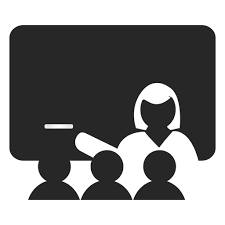 ประเด็นเสนอ Project - based
3.1 โครงการพัฒนาการจัดการศึกษาเพื่อการมีงานทำ 
กิจกรรมสำคัญ เช่น 
- จัดทำข้อมูลนักเรียน นักศึกษาระดับมัธยมศึกษาตอนต้น-ตอนปลาย
- ทดสอบวัดแววความถนัด/ทักษะ และแนะแนวอาชีพเพื่อการมีงานทำ เพื่อให้ผู้เรียนวางแผนเส้นทางการศึกษาสู่อาชีพตามความถนัดและความสนใจของแต่ละบุคคล
- เรียนรู้ประสบการณ์การทำงานจริง ฝึกทักษะอาชีพระยะสั้นให้ผู้เรียนในสถานศึกษาขั้นพื้นฐาน
- ขยายผลรูปแบบและแนวทางการเสริมสร้างประสบการณ์อาชีพ
หน่วยงานร่วมบูรณาการ: ศธ. (สป. (กศน.,  สช.), สพฐ., สอศ., ม/ส.), รง., มท. (สถ.), วธ., บช. ตชด., สสค.)
3.2 โครงการผลิตและพัฒนากำลังคนระดับอาชีวศึกษาและอุดมศึกษาตามความต้องการของประเทศ
กิจกรรมสำคัญ สถาบันอาชีวศึกษาและสถาบันอุดมศึกษา ที่ความเป็นเลิศในกลุ่ม/ลักษณะเดียวกันร่วมดำเนินการยกระดับหลักสูตร/กระบวนการเรียนการสอนเพื่อผลิตและพัฒนากำลังแรงงานตามความต้องการหรือส่งต่อผู้เรียนซึ่งกันและกัน
หน่วยงานร่วมบูรณาการ: ศธ. (สอศ., สกอ., ม/ส)
แนวทางที่ 3 ผลิตและพัฒนากำลังคนที่สอดคล้องกับความต้องการของประเทศ
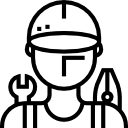 ประเด็นเสนอ Project - based
3.3 โครงการพัฒนาระบบประเมินสมรรถนะผู้เรียนหรือผู้สำเร็จการศึกษาตามมาตรฐานฝีมือแรงงานและคุณวุฒิวิชาชีพ
หน่วยงานร่วมบูรณาการ: สคช., ศธ. (สอศ., สกอ.) 
3.4  โครงการความร่วมมือยกระดับทักษะและสมรรถนะของกำลังแรงงาน 
- Up-skill / Re-skill ให้กำลังแรงงาน
หน่วยงานร่วมบูรณาการ: รง., ศธ.(กศน., สอศ., วชช., ม/ส), สคช.
3.5  โครงการความร่วมมือการพัฒนาทักษะอาชีพแบบบูรณาการเพื่อสร้างโอกาสการสร้างงาน สร้างอาชีพ สร้างรายได้ประชาชน
- เพื่อลดความซ้ำซ้อนของหลักสูตร/กลุ่มเป้าหมาย เพื่อการใช้งบประมาณอย่างมีประสิทธิภาพ   
หน่วยงานร่วมบูรณาการ: ศธ.(กศน., สอศ., วชช., ม/ส), รง.
แนวทางที่ 3 ผลิตและพัฒนากำลังคนที่สอดคล้องกับความต้องการของประเทศ (ต่อ) (ต่อ)
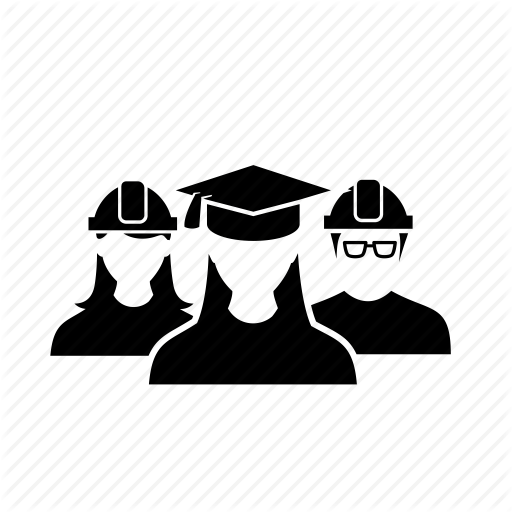 ประเด็นเสนอ Project - based
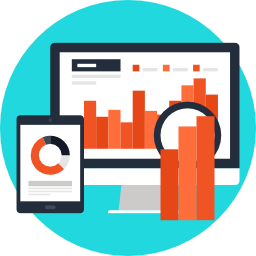 4.1 โครงการบูรณาการข้อมูลสารสนเทศเพื่อบริหารจัดการศึกษา 
กิจกรรมสำคัญ :
- ออกแบบและพัฒนาฐานข้อมูลและสารสนเทศระดับสถานศึกษา จำแนกตามหน่วยงาน/สังกัด 
- จัดทำฐานข้อมูลนักเรียนให้เป็นระบบกลางระบบเดียวเพื่อการบริหารจัดการศึกษา รวมทั้งเพื่อสนับสนุนการดำเนินการตาม พ.ร.บ.กองทุนผู้ขาดแคลนทุนทรัพย์
- จัดทำฐานข้อมูลและระบบการติดตามประเมินผลระดับพื้นที่เพื่อสนับสนุนการขับเคลื่อนเป้าหมายของสหประชาชาติว่าด้วยการพัฒนาที่ยั่งยืนด้านการศึกษา (SDG 4)
- จัดทำระบบบูรณาการฐานข้อมูลการผลิตและความต้องการกำลังคน (Demand-Supply) ของประเทศ และข้อมูลด้านบริบทและศักยภาพของพื้นที่ (ภูมิภาค/จังหวัด)
หน่วยงานร่วมบูรณาการ: ศธ. (สป.(ศทก., ศธภ., ศธจ., สช., กศน.), สพฐ., สกอ., สอศ.,ม/ส.), กก., กห., มท. (สถ.), วธ., กก., ดศ., พศ., กทม., บช. ตชด., สสค.
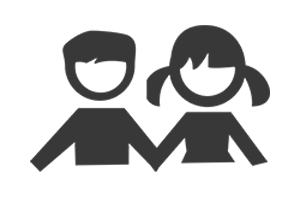 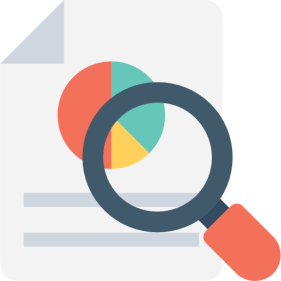 แนวทางที่ 4 พัฒนาระบบเทคโนโลยีดิจิทัลเพื่อการศึกษา การบริการ และการบริหาร
ประเด็นเสนอ Project - based
4.2 โครงการพัฒนาเทคโนโลยีสารสนเทศและเครือข่ายอินเทอร์เน็ตความเร็วสูงเพื่อการศึกษา
กิจกรรมสำคัญ : บริหารจัดการเครือข่ายอินเตอร์เน็ตความเร็วสูงเพื่อการศึกษา
หน่วยงานร่วมบูรณาการ: ศธ. (สป., สพฐ., สกอ., สอศ.) , กก., มท. (สถ.), วธ., กก., ดศ., พศ., กทม.และ บช. ตชด.
แนวทางที่ 4 พัฒนาระบบเทคโนโลยีดิจิทัลเพื่อการศึกษา การบริการ และการบริหาร (ต่อ)
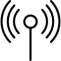 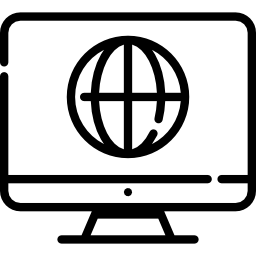 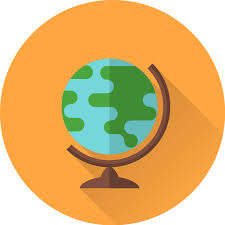 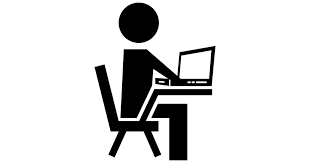 แนวทางที่ 5 ขยายโอกาสทางการศึกษาและการเรียนรู้ตลอดชีวิตที่มีคุณภาพให้เท่าเทียมและทั่วถึง
ประเด็นเสนอ Project - based
5.1 โครงการทบทวนรูปแบบการจัดสรรงบประมาณการสนับสนุนค่าใช้จ่ายในการจัดการศึกษาขั้นพื้นฐาน 15 ปี ที่สอดคล้องกับบริบทปัจจุบันและความจำเป็นของแต่ละบุคคล กิจกรรมสำคัญ: 
ทบทวนรูปแบบการบริหารจัดการทรัพยากรทางการศึกษารองรับความต้องการจำเป็น
ที่แตกต่างกันของผู้เรียน เช่น ตามเศรษฐานะของผู้ปกครอง เป็นต้น (ต้องใช้ข้อมูลสถิติที่จะมีการจัดเก็บในโครงการที่ 4.1 ประกอบการดำเนินการ)
หน่วยงานร่วมบูรณาการ: ศธ. (สป., สพฐ., สอศ., ม/ส.), มท., กก, วธ, บช. ตชด., กทม.
5.2 โครงการบูรณาการการแก้ปัญหาเด็กนอกระบบการศึกษาและเด็กออกกลางคันในระดับการศึกษาขั้นพื้นฐาน
กิจกรรมสำคัญ: 
กำหนดแนวทางการแก้ปัญหาร่วมกัน วางระบบการส่งต่อข้อมูลและการรายงานผลแบบบูรณาการ
หน่วยงานร่วมบูรณาการ: ศธ. (สป., สพฐ., สอศ., ม/ส.), มท., กก, วธ, บช. ตชด., กทม., สสค.
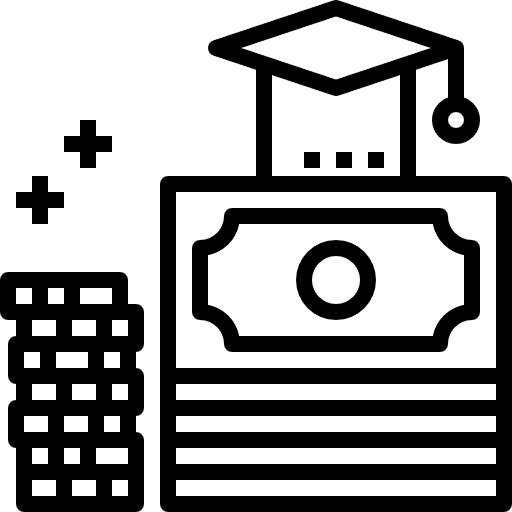 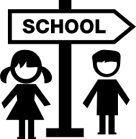 แนวทางที่ 5 ขยายโอกาสทางการศึกษาและการเรียนรู้ตลอดชีวิตที่มีคุณภาพให้เท่าเทียมและทั่วถึง(ต่อ)
ประเด็นเสนอ Project - based
5.3 โครงการพัฒนาเครือข่ายการเรียนรู้นอกห้องเรียน (Learn beyond Classroom) และการเรียนรู้ตลอดชีวิต       ผ่านแหล่งเรียนรู้ในพื้นที่และชุมชน
กิจกรรมสำคัญ: 
- ส่งเสริมการจัดกิจกรรมการเรียนรู้ผ่านพิพิธภัณฑ์และแหล่งเรียนรู้ร่วมกันให้ครอบคลุมผู้เรียนทุกระดับการศึกษาทุกพื้นที่ (เป็นส่วนหนึ่งของการจัดการเรียนการสอนของสถานศึกษา) 
- ส่งเสริมการสร้างสังคมแห่งการเรียนรู้ในชุมชน ผ่านการพัฒนาแหล่งการเรียนรู้ที่มีมาตรฐานและหลากหลาย
- แลกเปลี่ยน/พัฒนาองค์ความรู้ระหว่างพิพิธภัณฑ์และแหล่งเรียนรู้
- ส่งเสริมความร่วมมือในการพัฒนาแหล่งเรียนรู้ในชุมชนให้เป็นแหล่งเรียนรู้เชิงสร้างสรรค์และมีชีวิต
หน่วยงานร่วมบูรณาการ: ศธ., สบร., มท., กก., วธ., พศ., บช. ตชด., กทม.
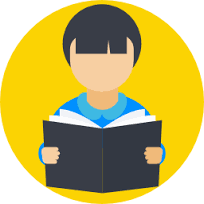 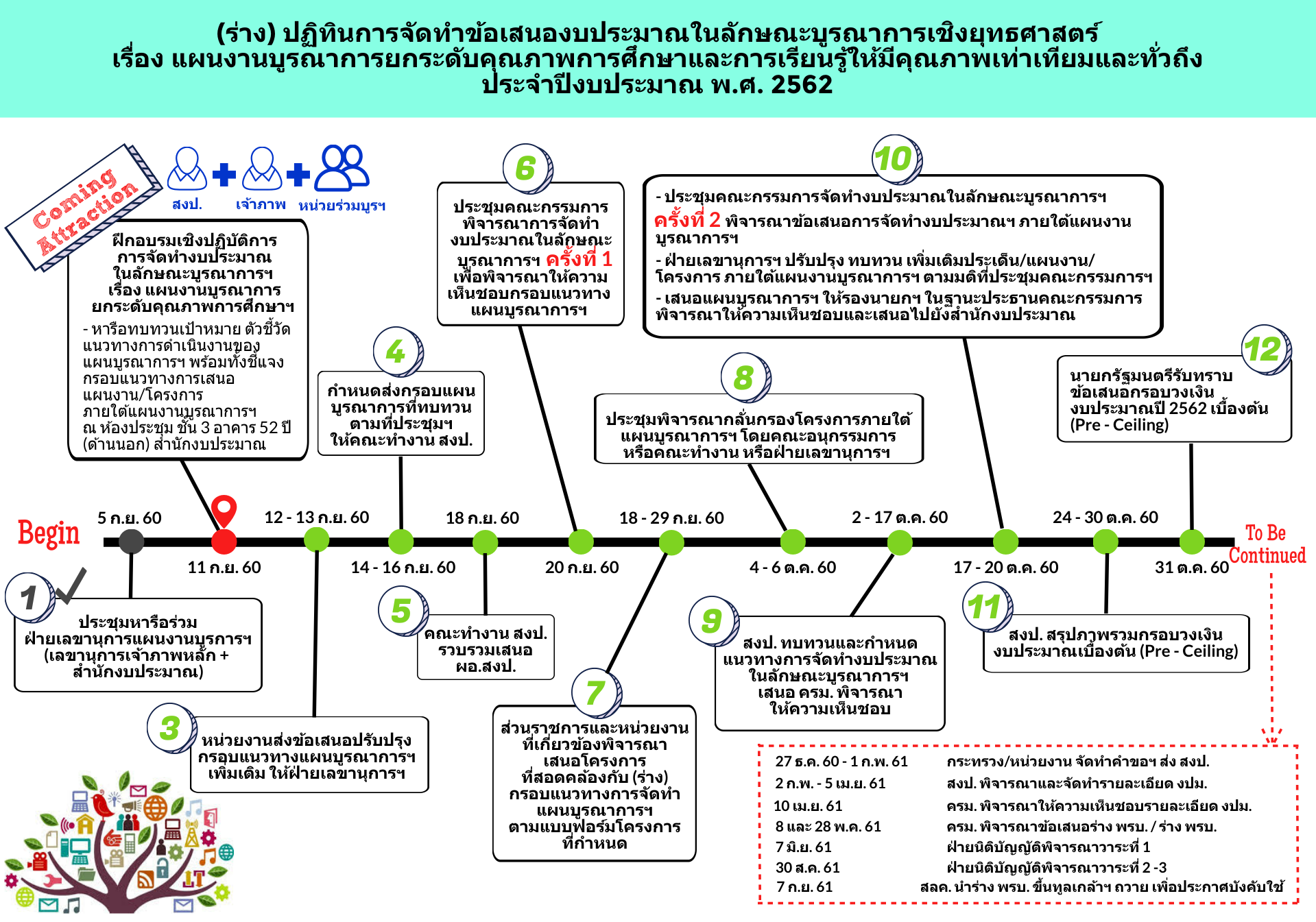 ฝ่ายเลขานุการฯ:
สำนักนโยบายและยุทธศาสตร์ สำนักงานปลัดกระทรวงศึกษาธิการ
E-mail: planmoe.th@gmail.com
โทร: 02 628 5638 - 9 ต่อ 1201 - 1209
โทรสาร: 02 281 9413
					       Line กลุ่มแผนบูรณาการยกระดับฯ:
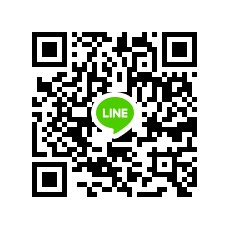